“PRIMER ENCUENTRO  PARA LA PREVENCIÓN Y ATENCIÓN A LAS VÍCTIMAS DE VIOLENCIA DE GÉNERO Y SEXUAL”
“PRIMER ENCUENTRO  PARA LA PREVENCIÓN Y ATENCIÓN A LAS VÍCTIMAS DE VIOLENCIA DE GÉNERO Y SEXUAL”
 FECHA: 12 de Diciembre de 2013 
LUGAR: Parque Central Lago Agrio
HORA: 08H00 a 14H00
CONCURSO DE CREATIVIDAD

Realice la creación del Logo de la Red Provincial para la Prevención y atención a víctimas de violencia de Género y sexual.
Inscríbete desde el 3 de Diciembre Hasta el martes 10 de Diciembre 
Lugar: Consejo de la Judicatura, Fiscalía
Premio:  Tablet 
 
El logo debe representar los objetivos generales, misión o visión de  la Red Provincial para la Prevención y atención a víctimas de violencia de Género y sexual.
Requisitos participantes

 
 Presentación del Arte
Material
1.- cartulina en Formato A3
2.- El arte puede ser presentado (coloreado a mano o impreso)
3.-  El autor expondrá su arte en la feria  “Red Provincial para la Prevención y atención a víctimas de violencia de Género y sexual”
Características que debe tener el logotipo 
1. Efecto sobre la memoria: Un logotipo debe ser recordado con facilidad  y  perdurar en la memoria de los consumidores, para lograr esto debe tener ciertas características:
Debe tener algo que lo diferencie de las demás marcas
Debe poder ser leído sin dificultad
Debe utilizar simbolismos de comprensión inmediata, fácilmente recordables.
2. Relación con aquello que anuncia: El grafismo o símbolo del logotipo, tenga una relación directa con los Objetivos, Misión, Visión de la  Red Provincial para la Prevención y atención a víctimas de violencia de Género y sexual.
 
3. Eficacia visual: El Logo debe causar impacto visual debe ser logrado por medio de la adecuada utilización de tipografías y símbolos. 
4. Belleza gráfica: El logotipo debe ser bello y agradable a la vista 
 
Jurado calificador
Tendrá en cuenta las 4 características del diseño del logotipo
 
Premios
DATOS PARA EL MONTAJE DE LA FERIA  
DATOS INFORMATIVOS:
 
LUGAR: 		Parque Central “Nueva Loja”
CIUDAD:		Nueva Loja - Cantón “Lago Agrio”
DIRECCION: 		
FECHA:                 Jueves 12 de Diciembre 
HORA:		08H00 a 14H00
 
 
DATOS MONTAJE:
FECHA:	miércoles 11  DE DICIEMBRE 
HORA:		17H00
INSTRUCTIVO:
 
Para optimizar tiempos se debe llegar antes de la hora indicada para ubicarse con mayor facilidad.
No está permitido el uso de amplificación.
El día Miércoles 11 de diciembre  las carpas se deben armar desde las 17H00
Las Instituciones invitadas  deberán llevar todo el material requerido (carpas, impresiones, promocionales, etc.)
Es importante que la información que se va a dar, sea selecciona y oportuna, es decir escoger 3 productos o servicios que puedan dar atención, para que no se llenen de cajas de cartón y material innecesario que no pueda aportar y más bien dificulte la circulación de los visitantes.
Si desean los visitantes alguna información adicional, tener una hoja para direccionarlos a:
Atención al Usuario
Web Site
Teléfono
Correo Electrónico
 
Optimizar el uso de Roll Up,  banderas que no sean necesarias. El objetivo es que no se vea una feria demasiado recargada, sino que trasmita una feria ordenada, uniforme y bien organizada
DATOS PARA COMPLETAR Y ENVIAR POR MAIL PARA COMFIRMAR LA PARTICIPACIÓN 
 
NOMBRE DEL RESPONSABLE:   
TELÉFONO CELULAR: 
E-MAIL:
INSTITUCIÓN: 
PRODUCTOS Y / O SERVICIOS A PRESENTAR A LA COMUNIDAD: 
INDICAR TIPO DE STAND
- ESTRUCTURA METALICA: ___________  -INFLABLE: ____________
REQUERIMIENTOS ADICIONALES QUE DEBEN CONTAR:
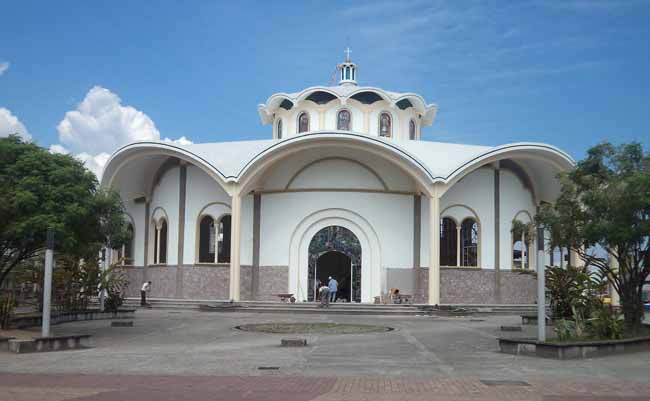 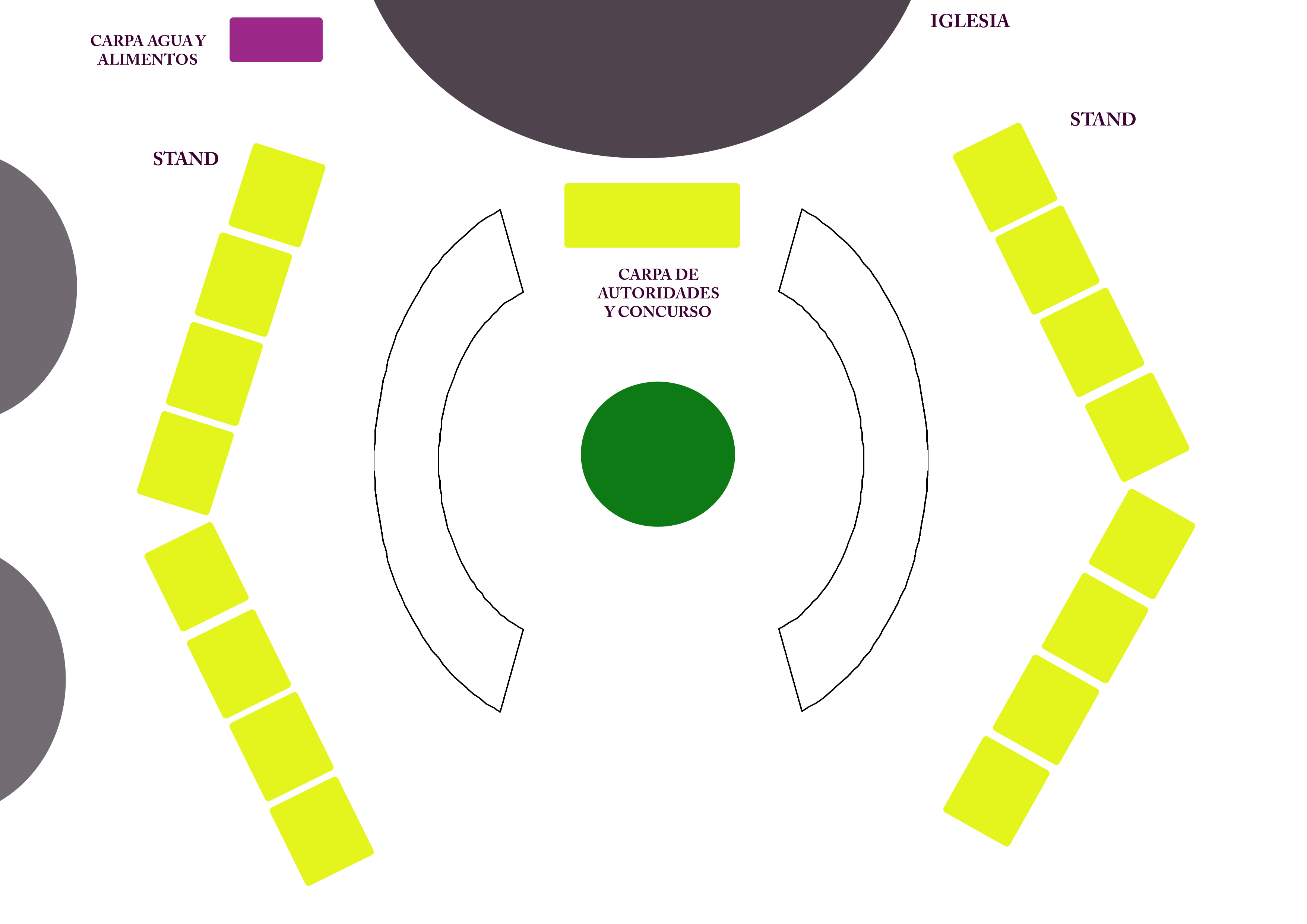